Zyter COVID-19 Suite Launch
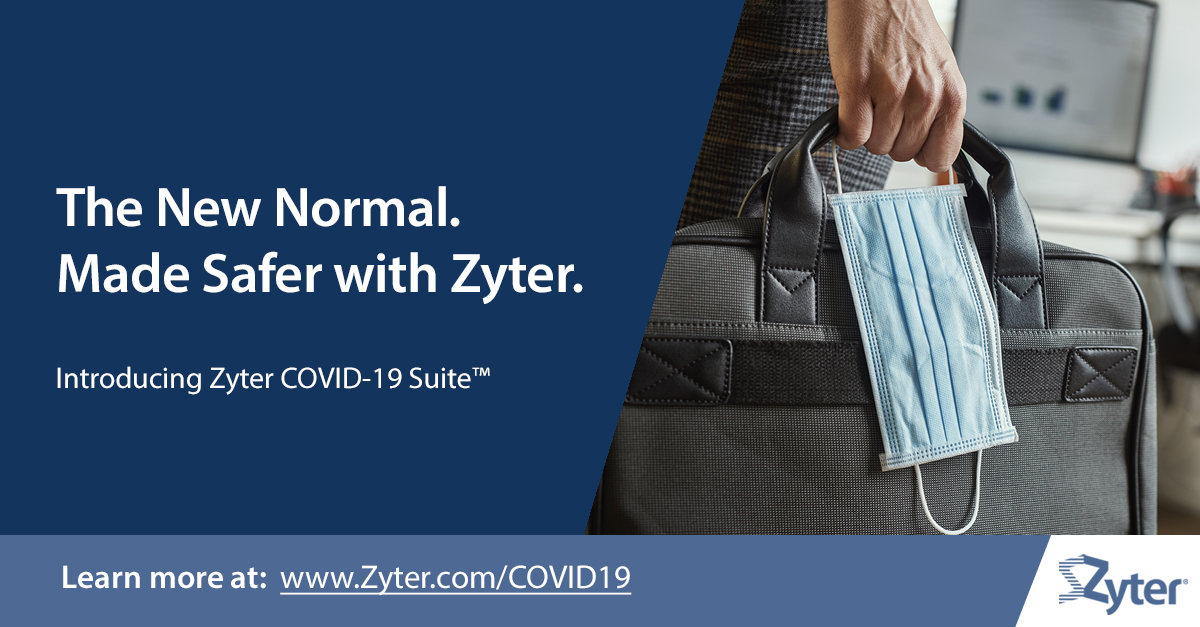 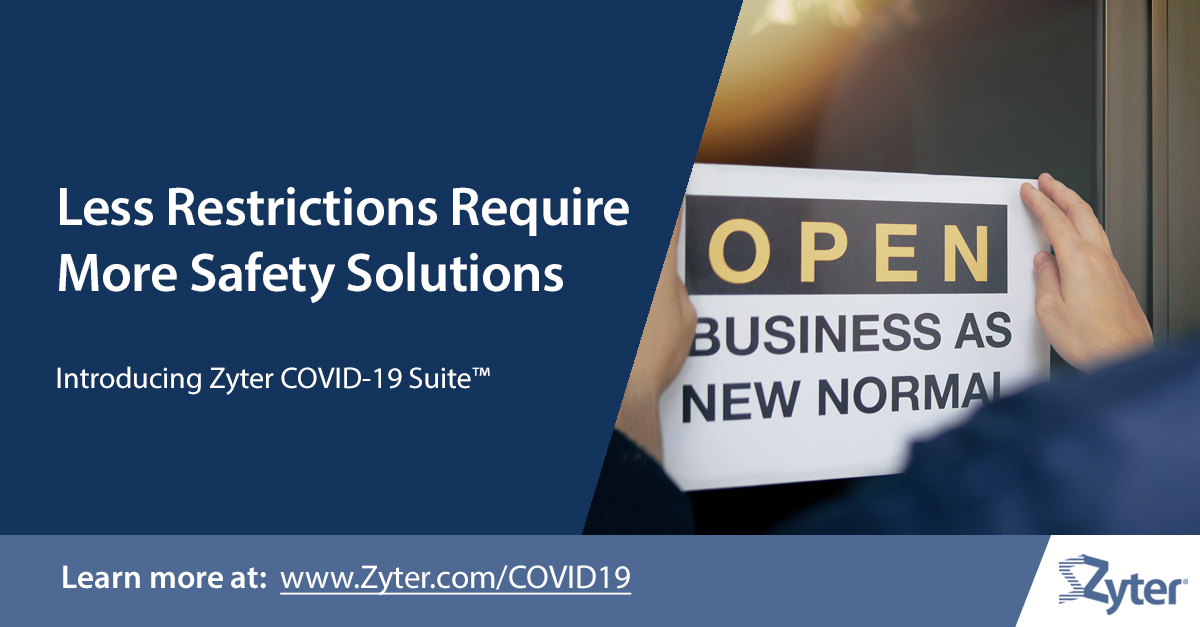 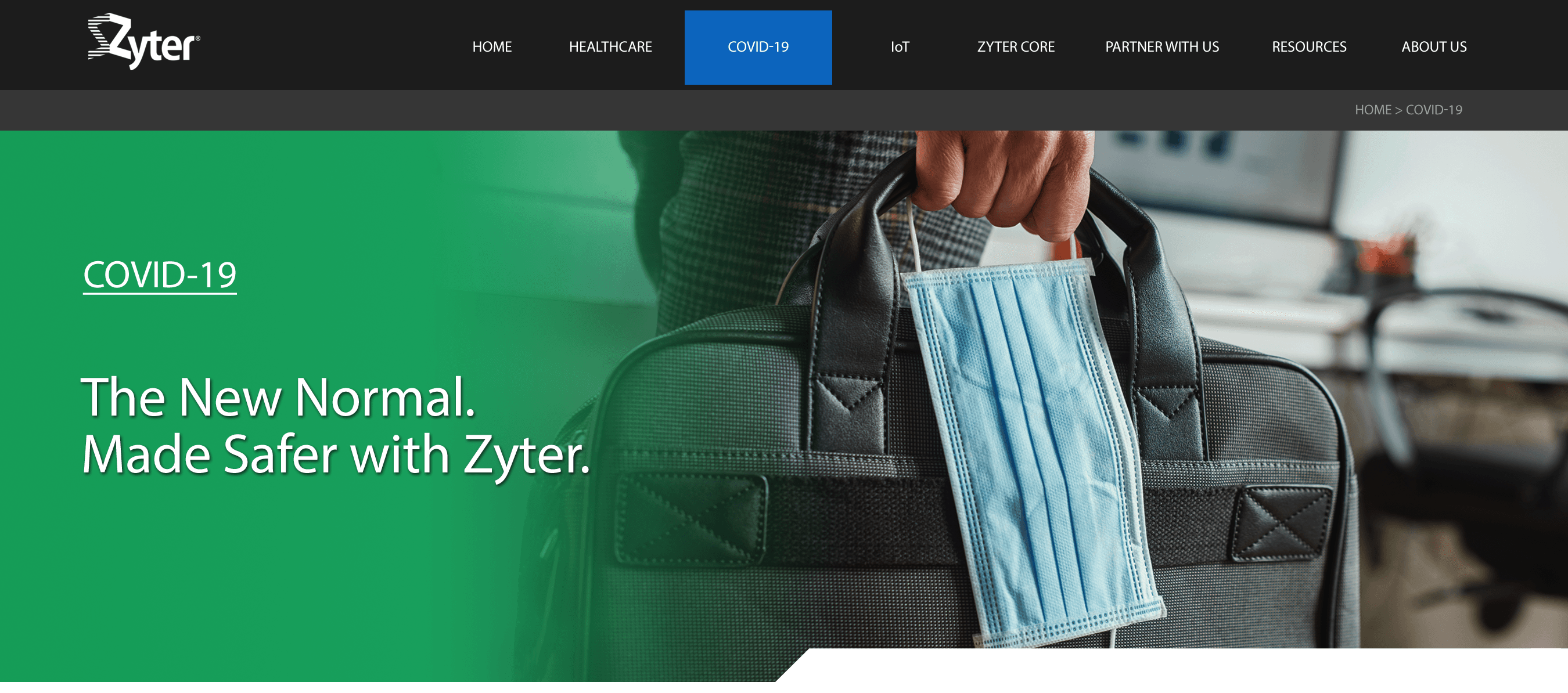 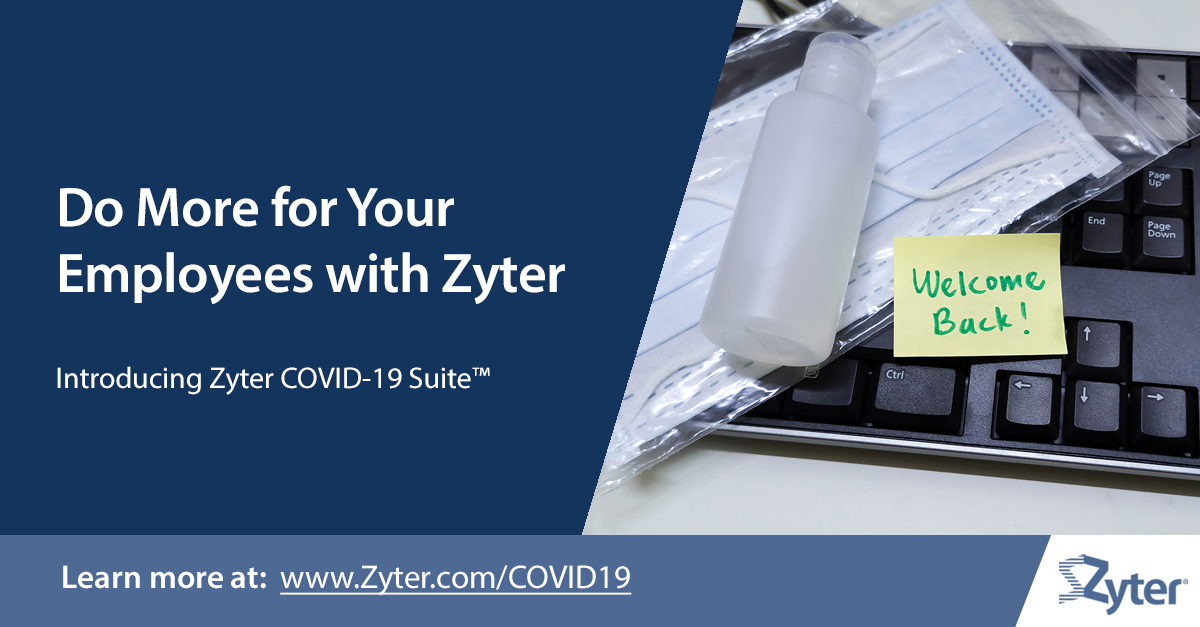 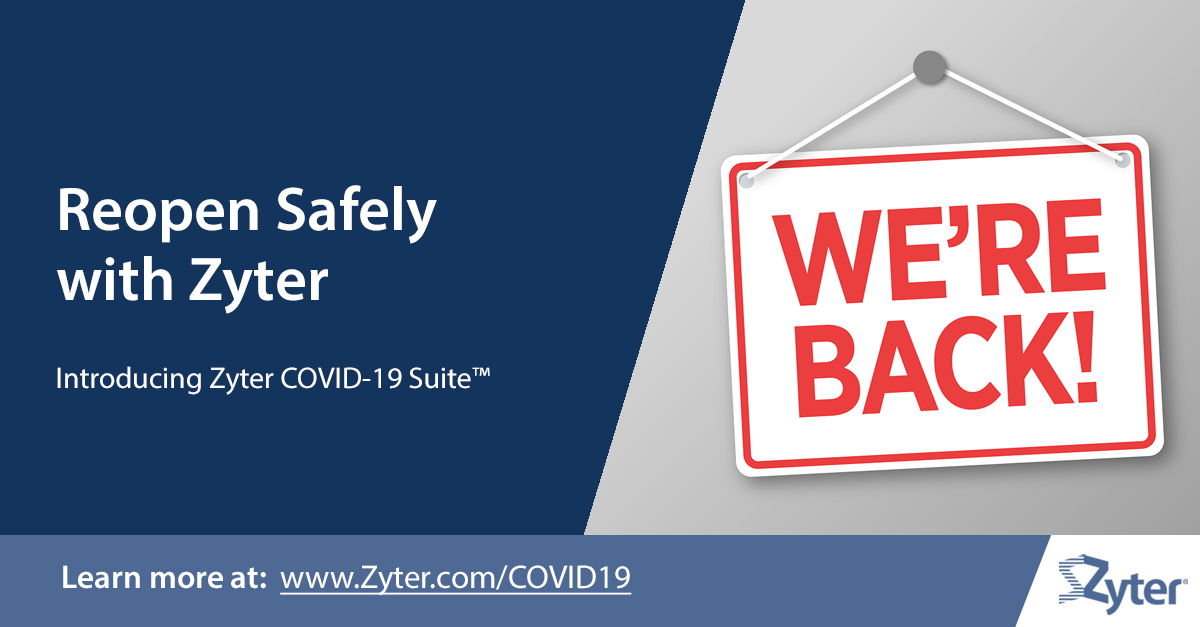 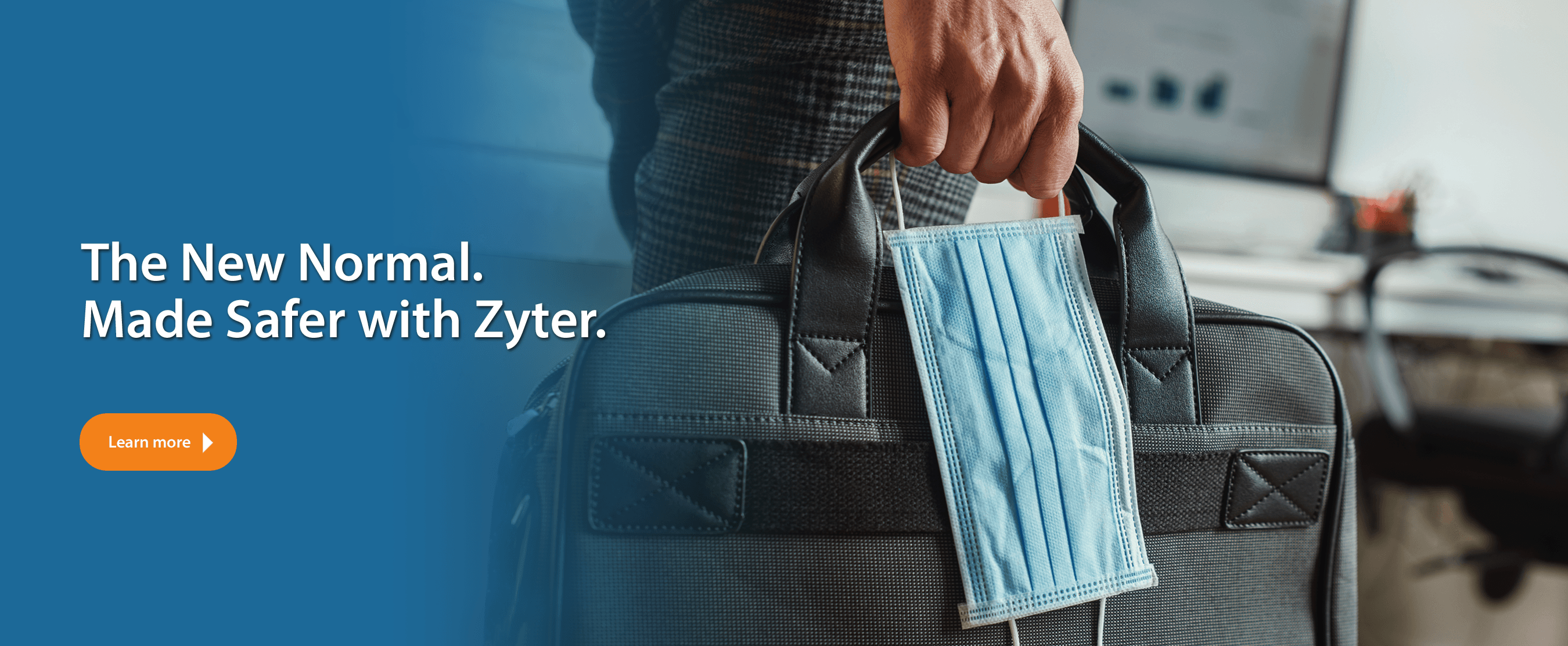 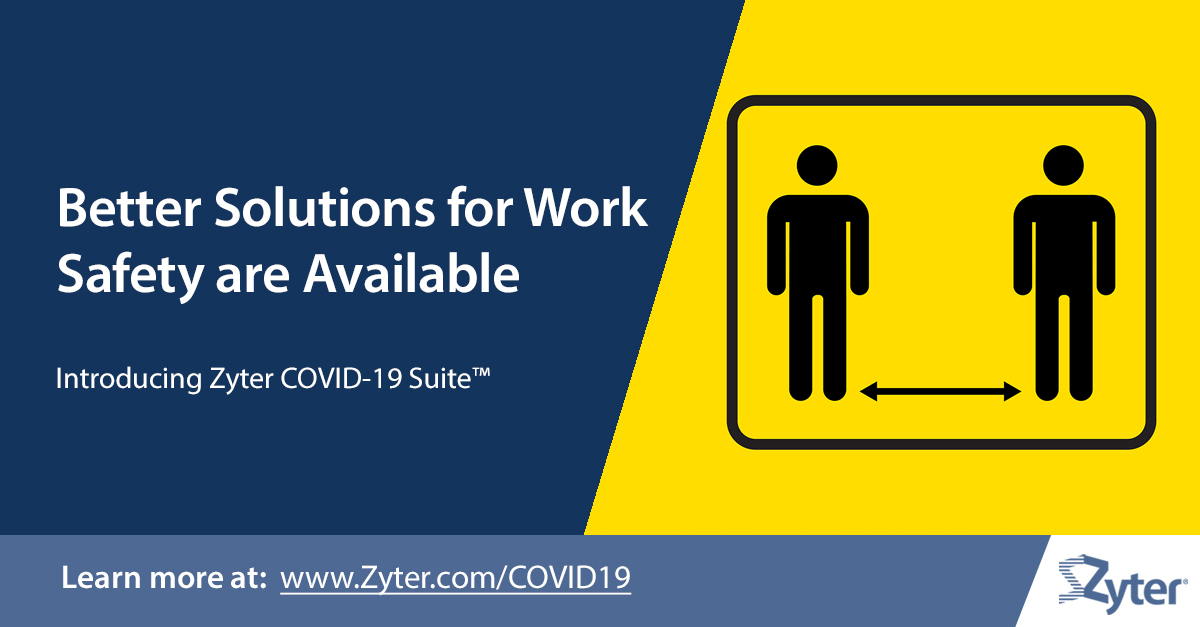 Zyter COVID-19 Suite Launch
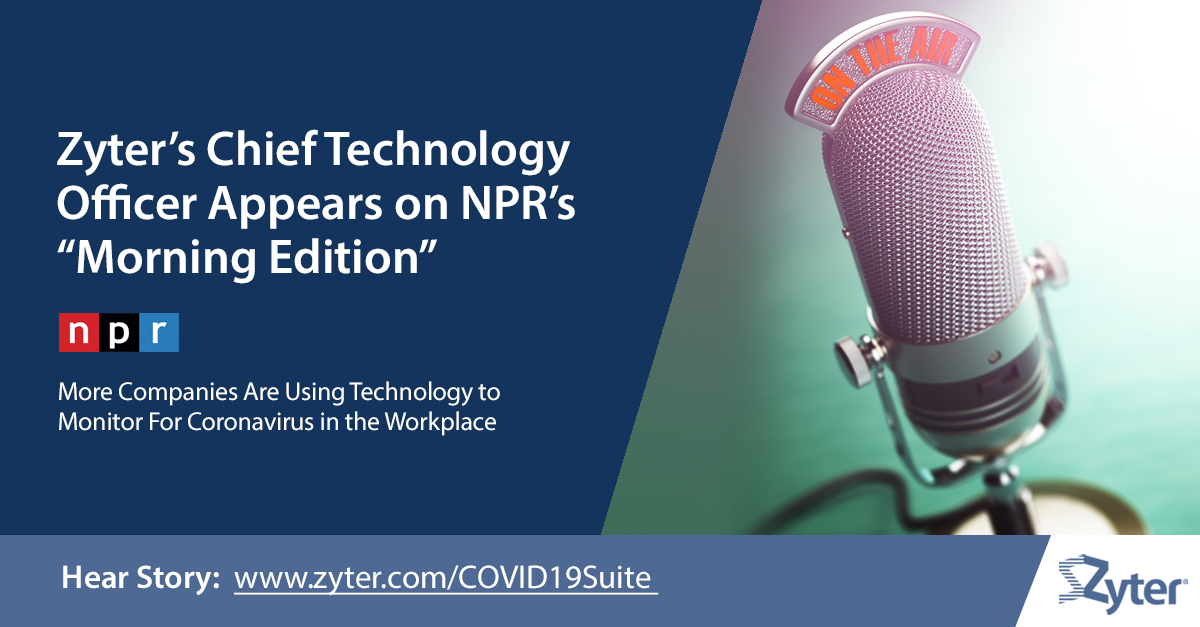 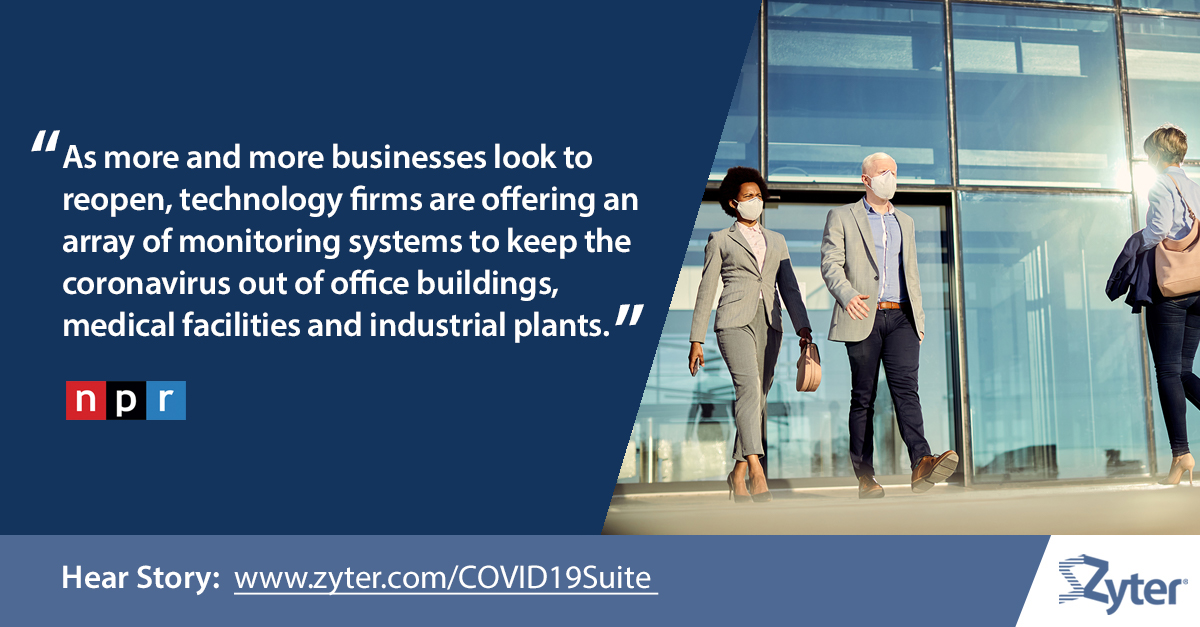 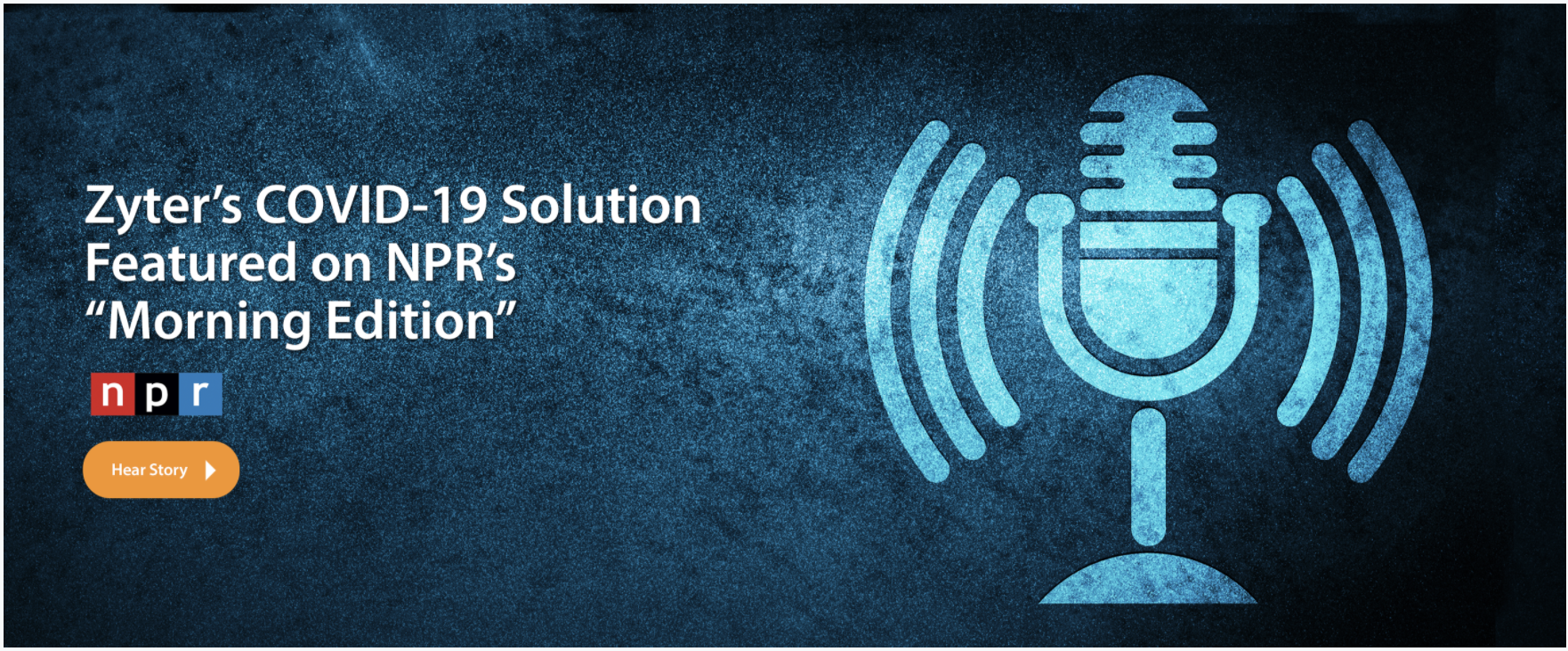 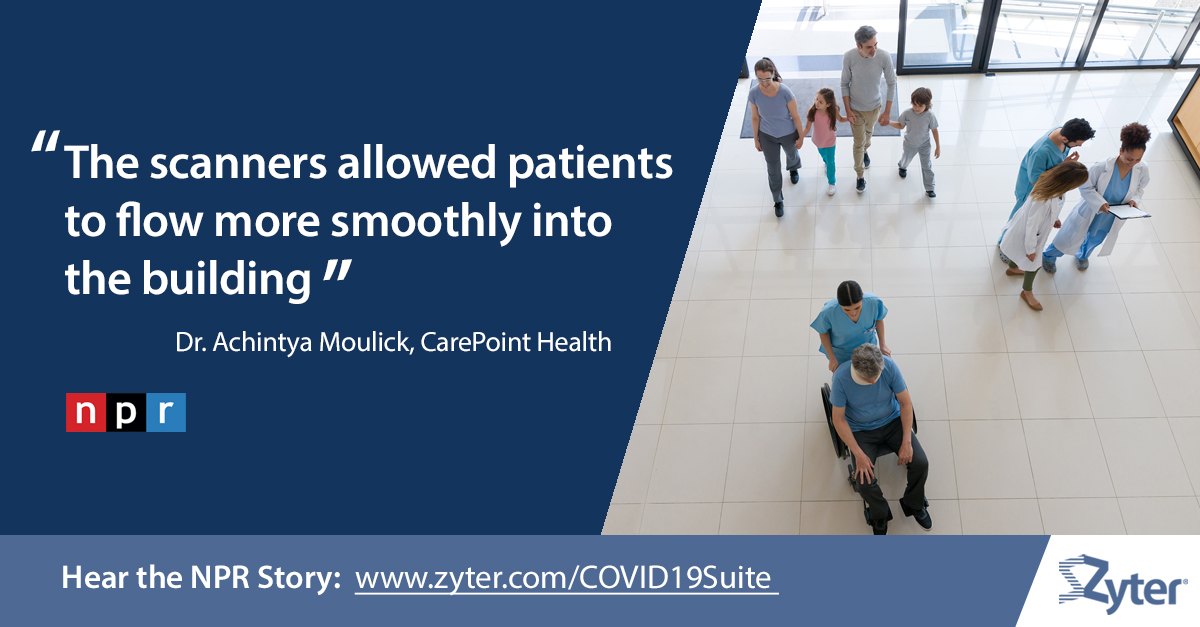 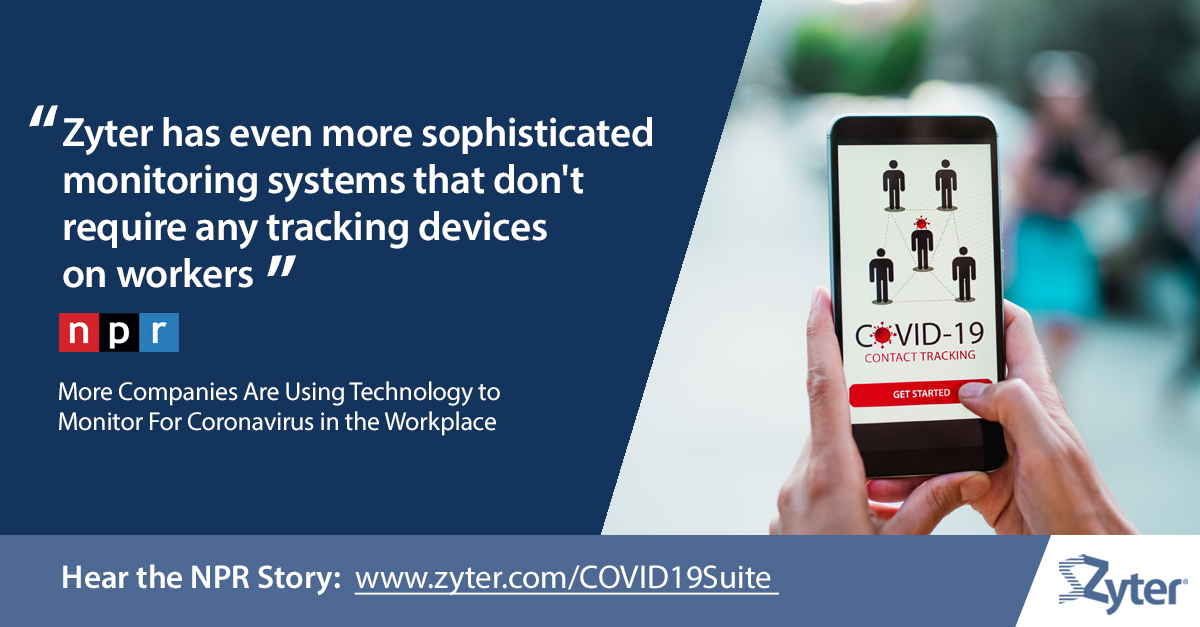 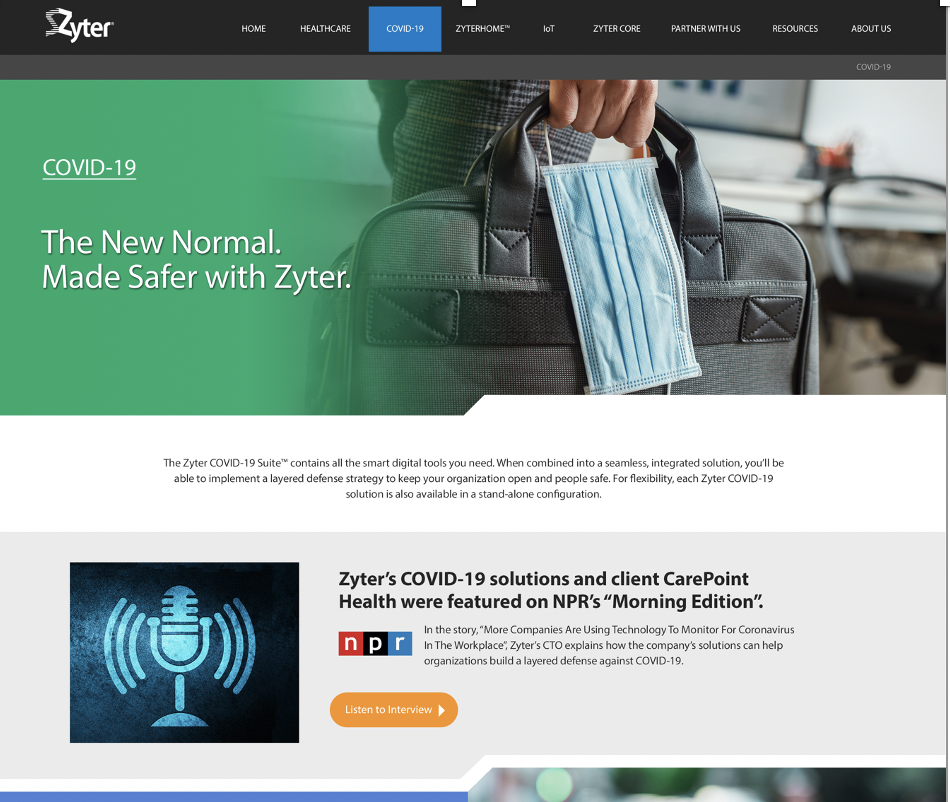 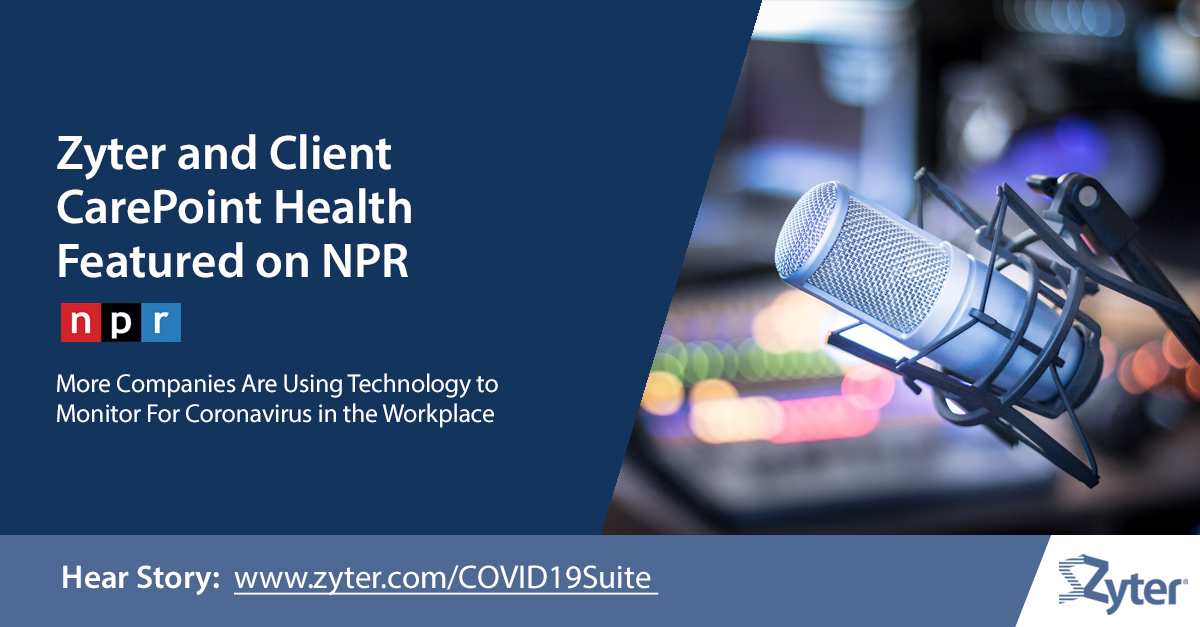 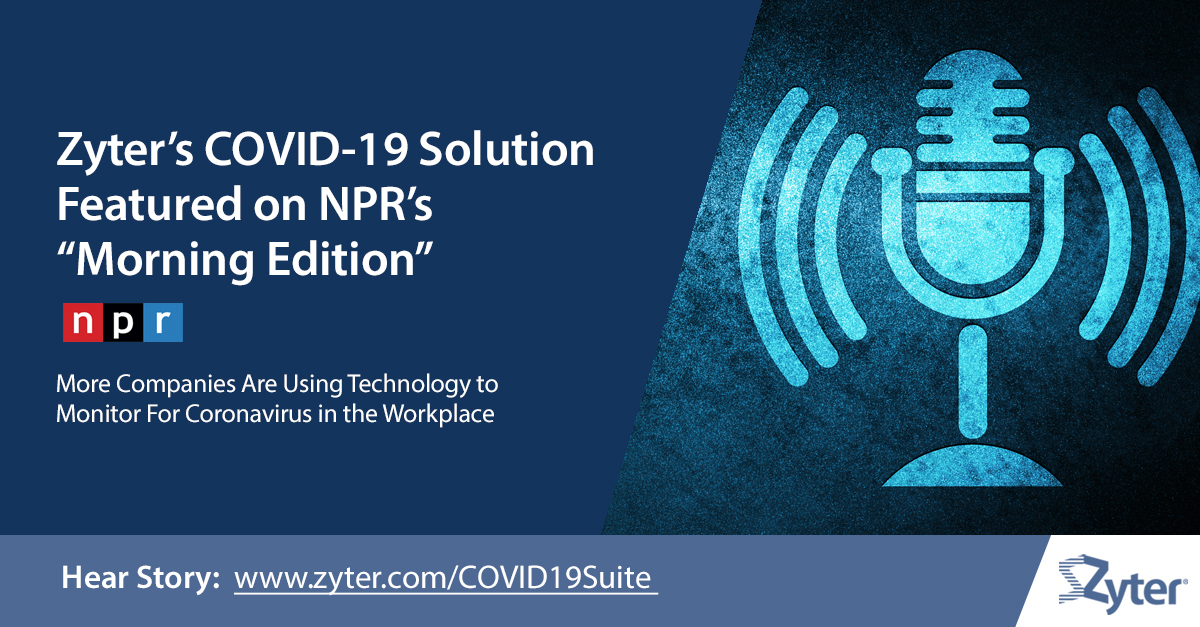 Zyter COVID-19 Suite Launch
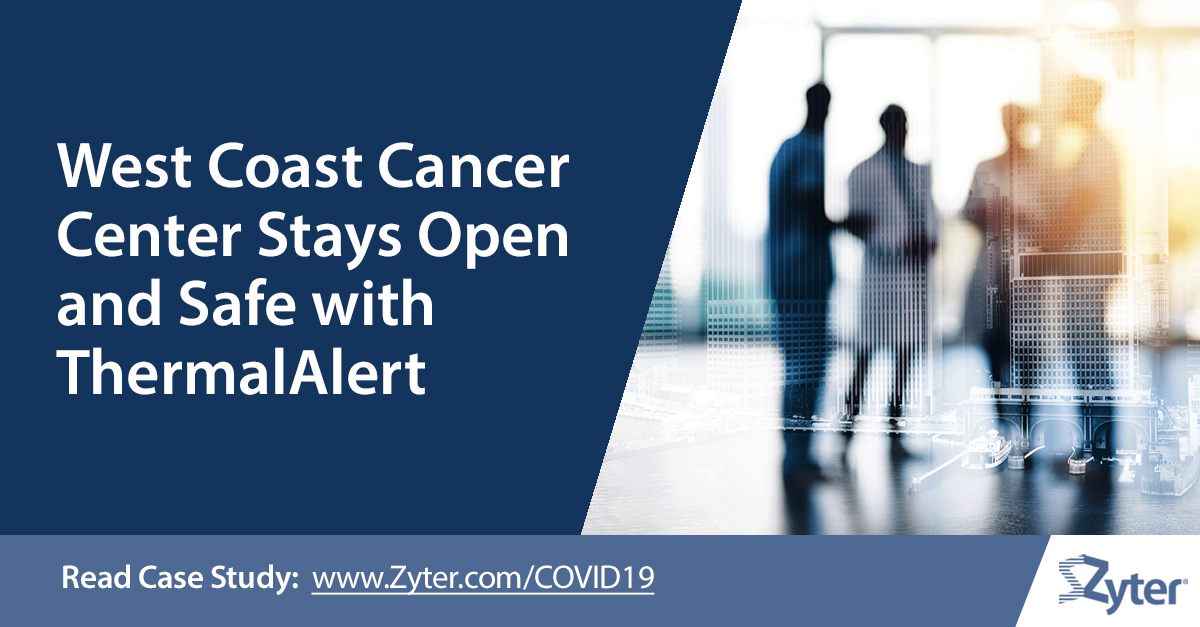 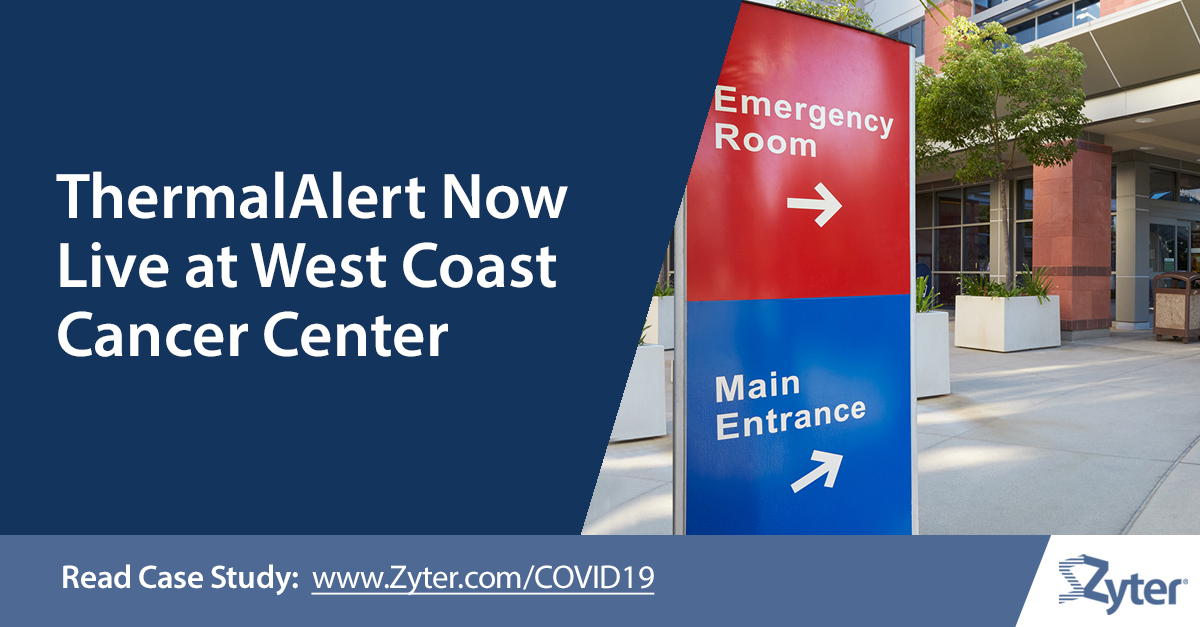 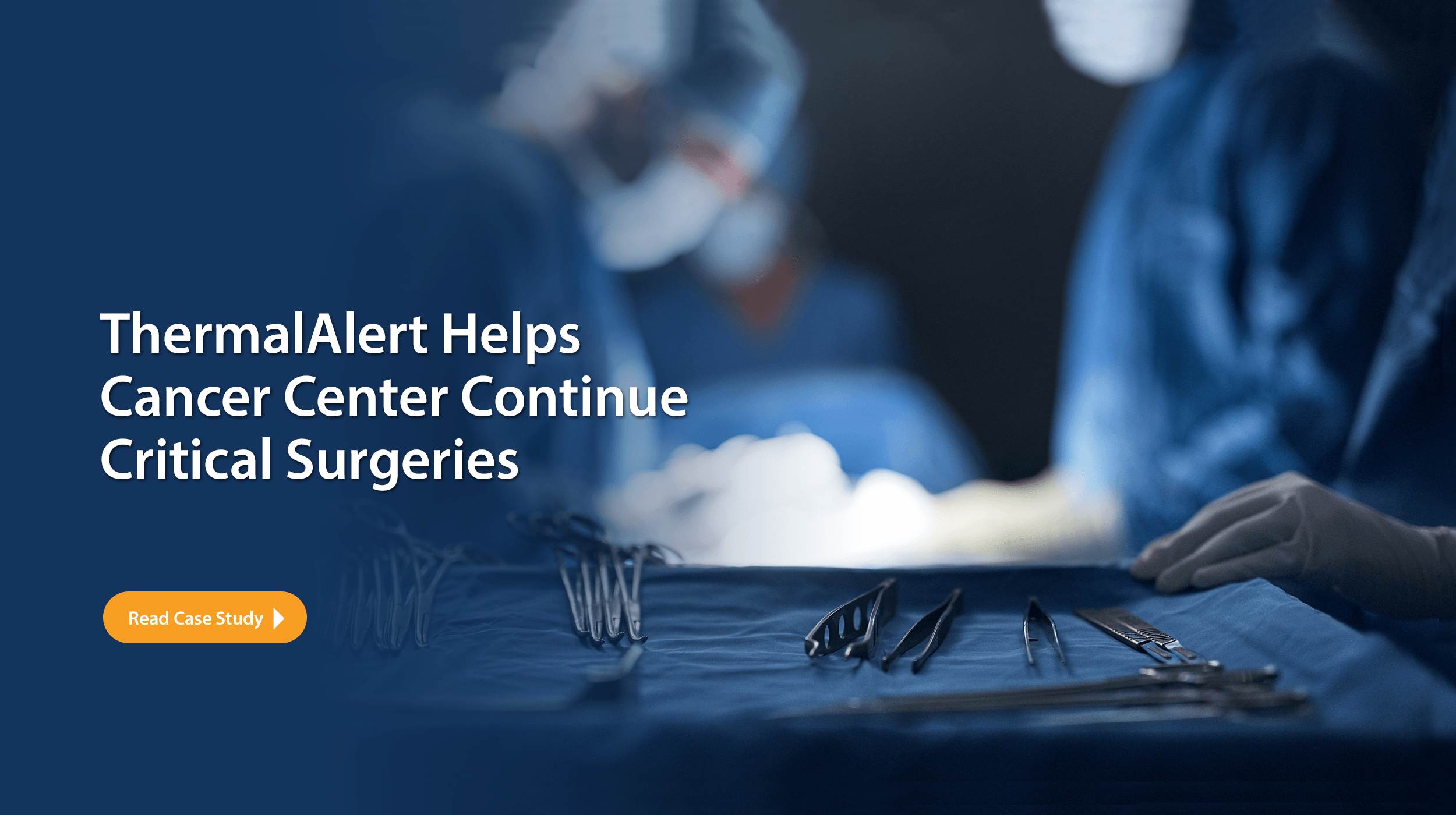 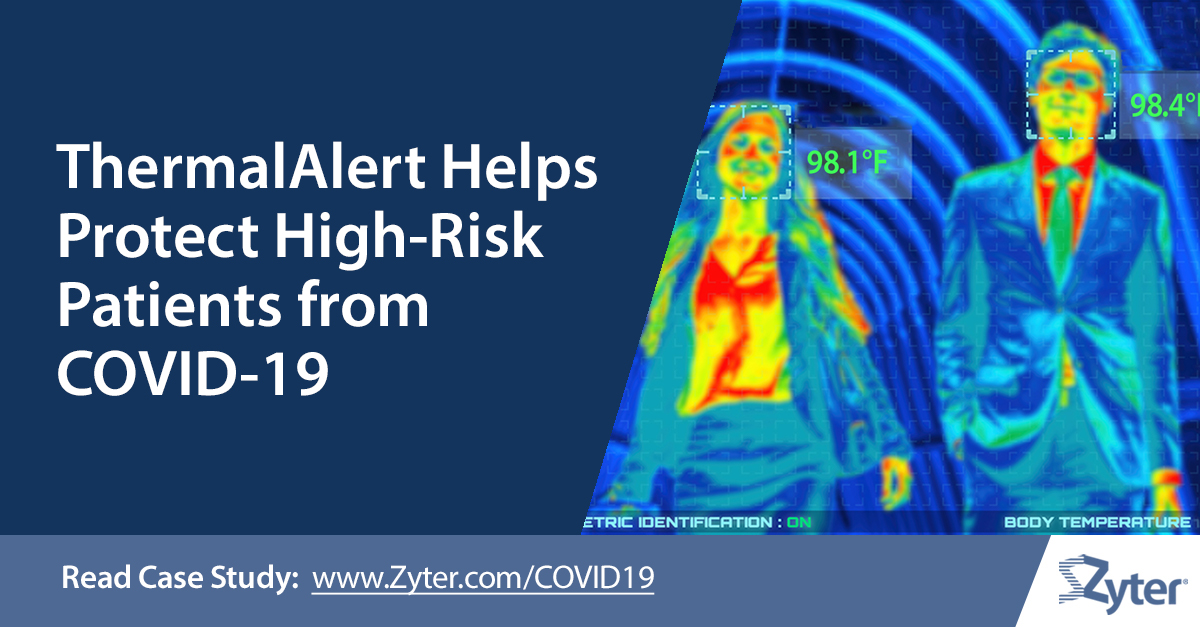 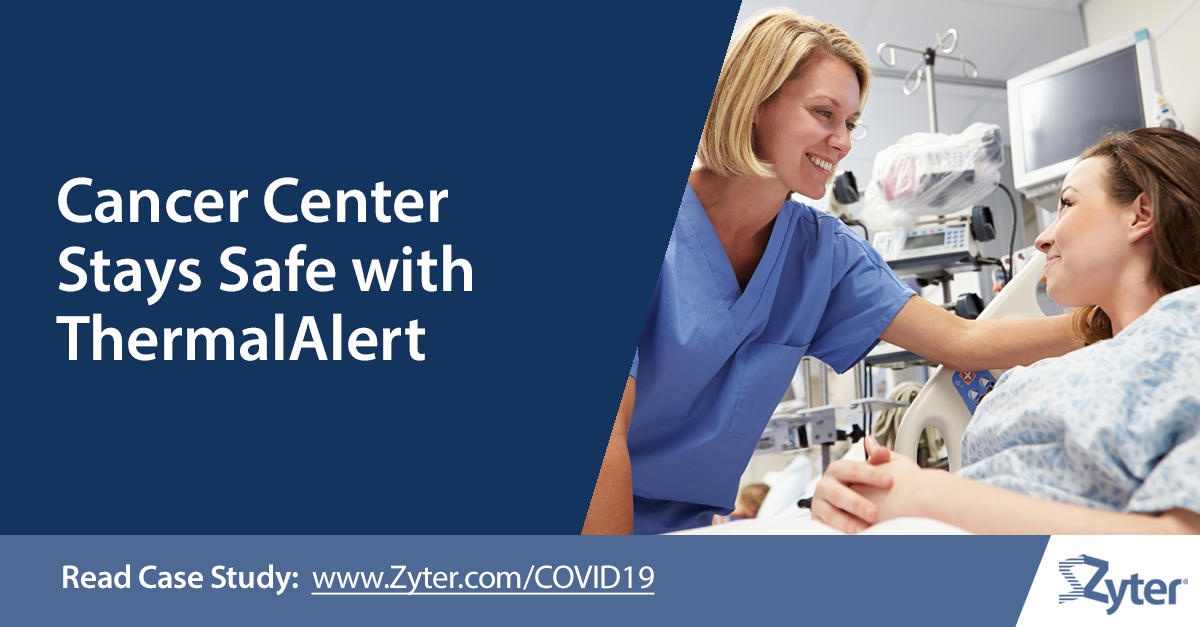 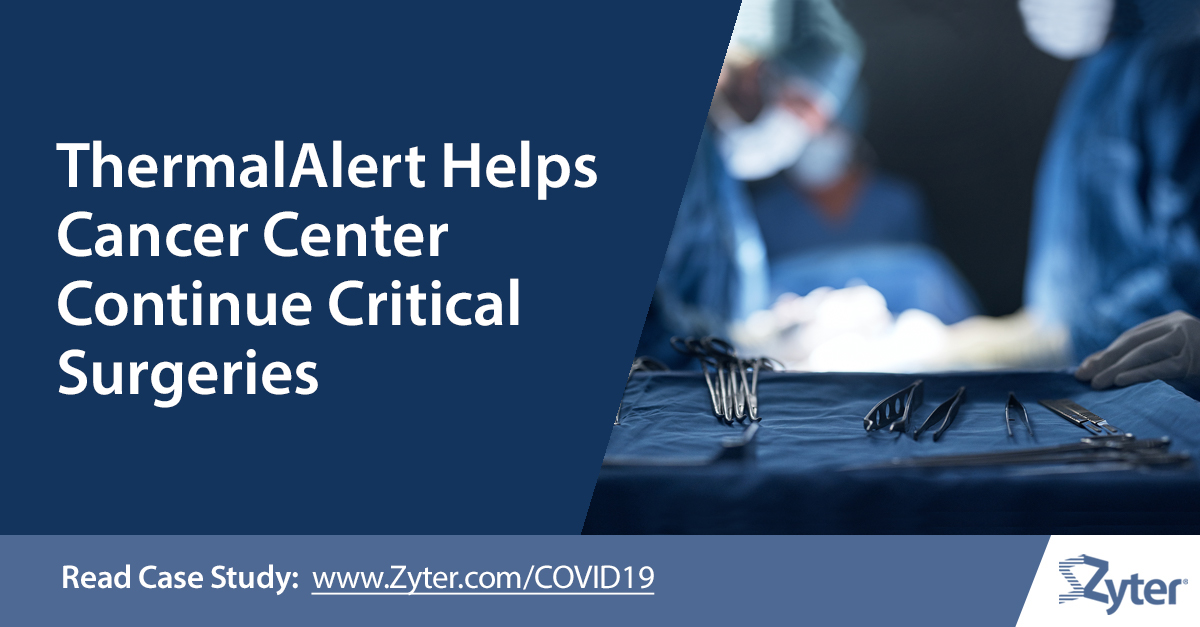 Zyter Virtual Rounding Launch
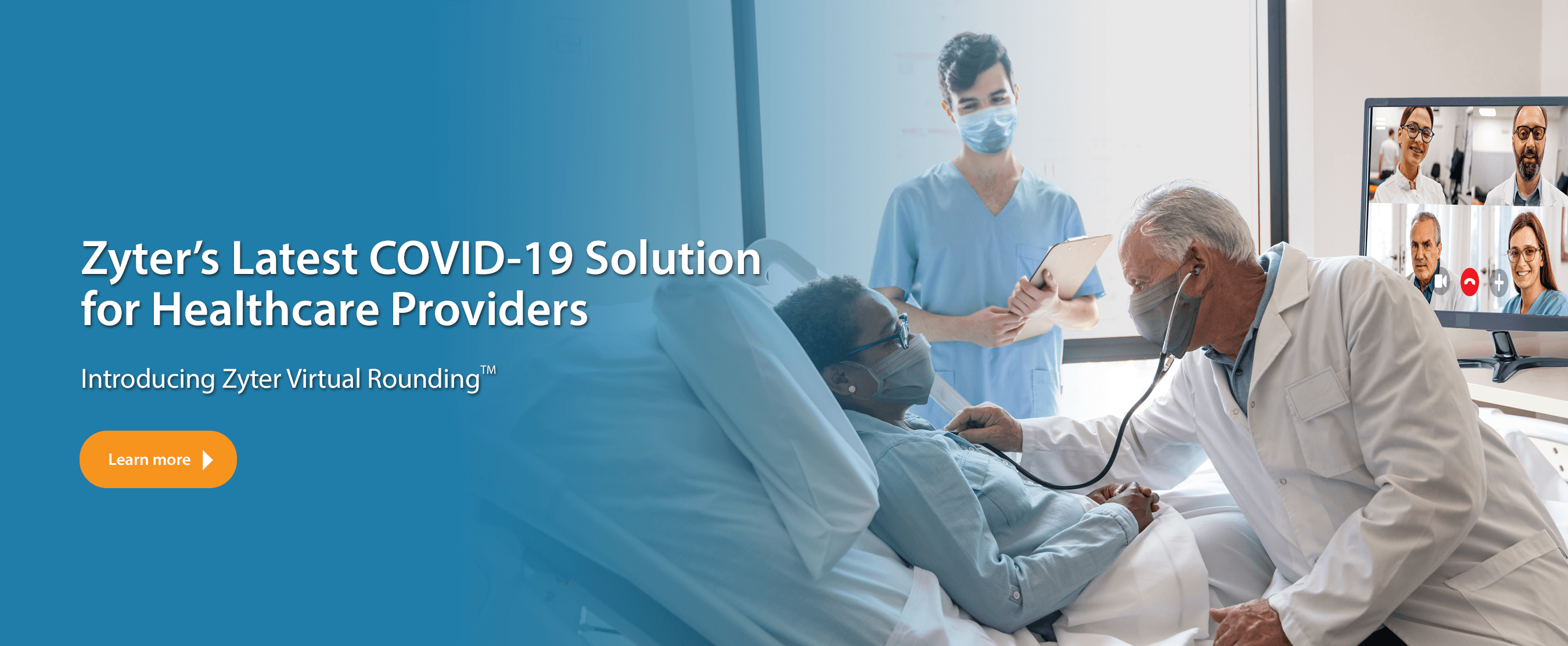 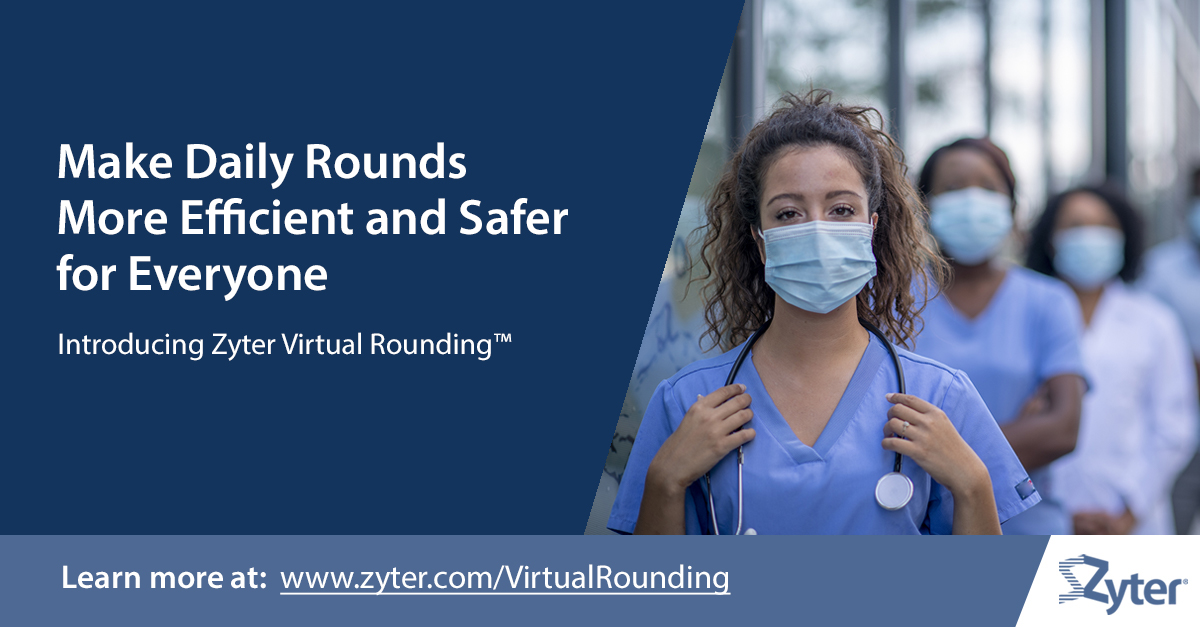 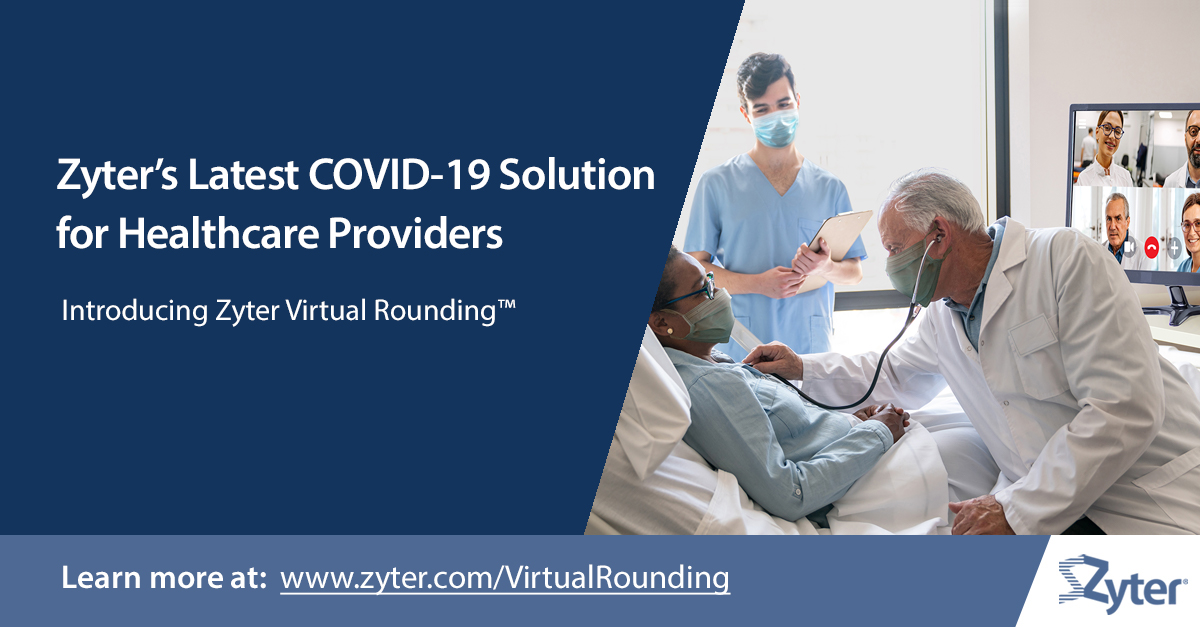 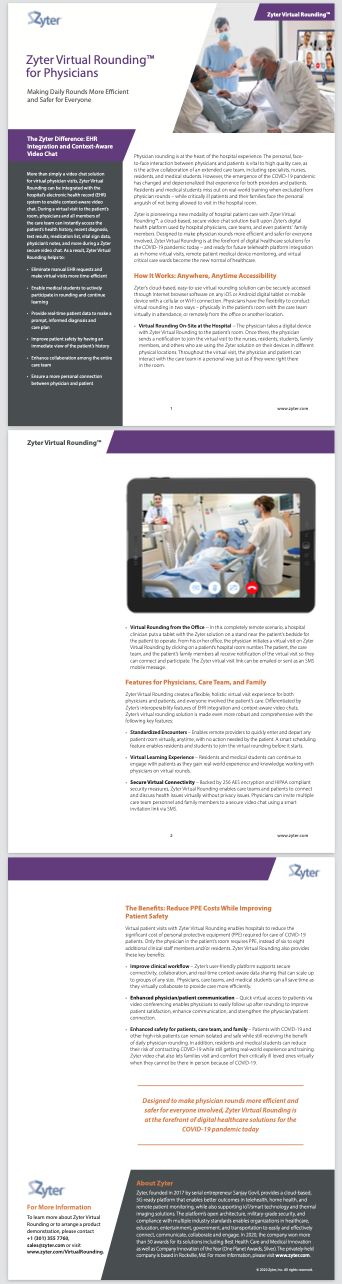 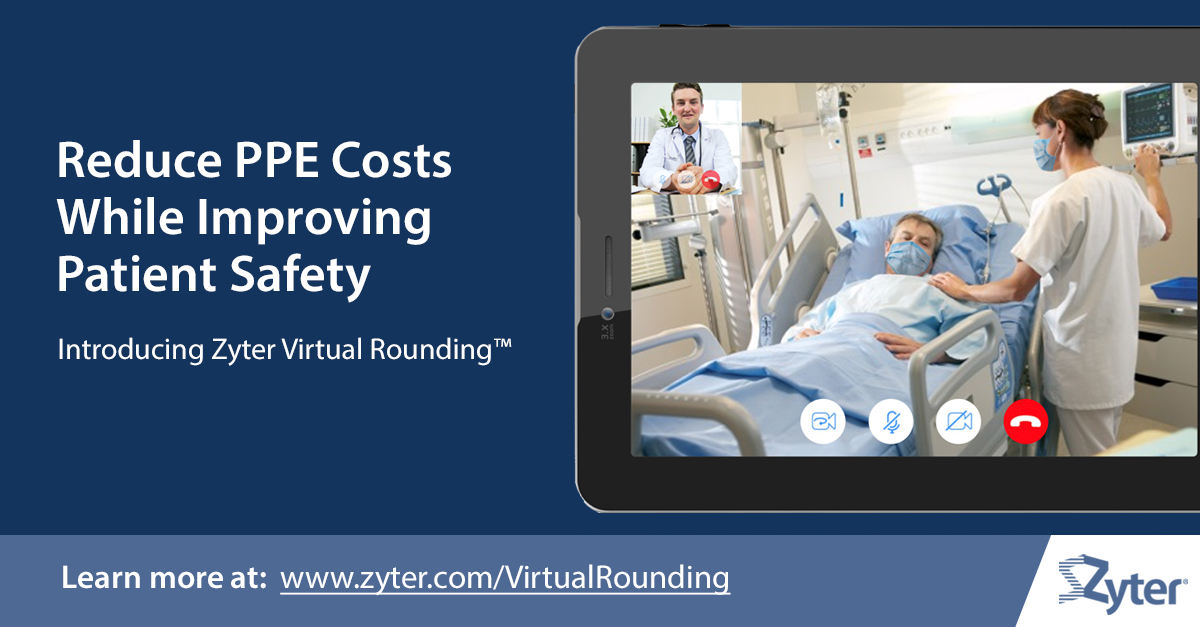 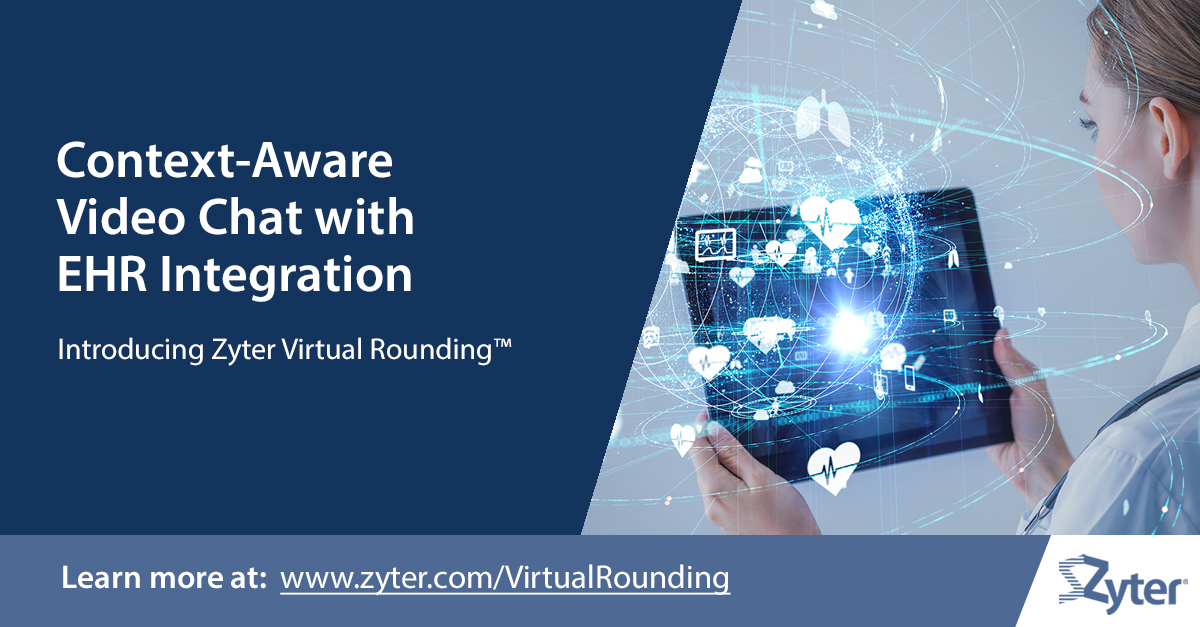 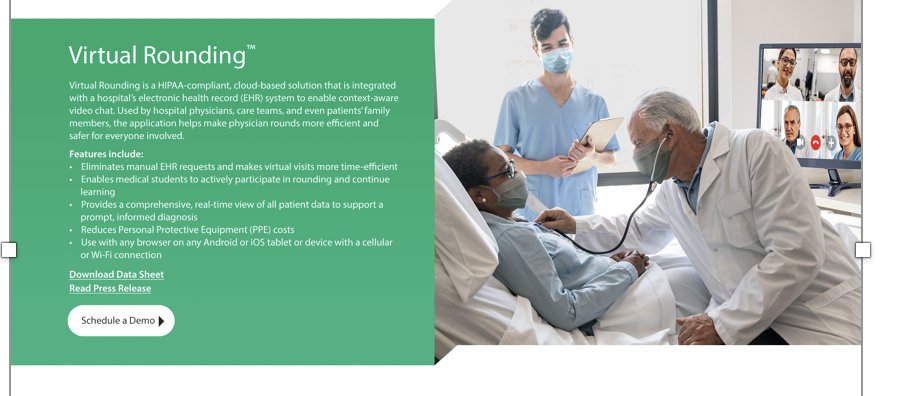 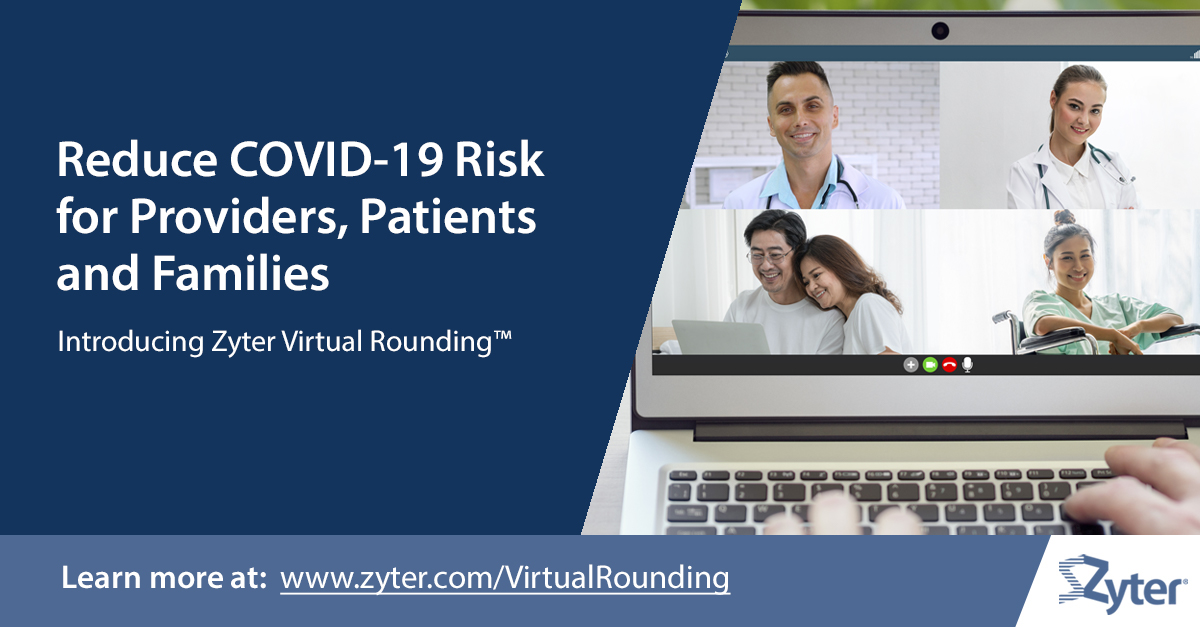 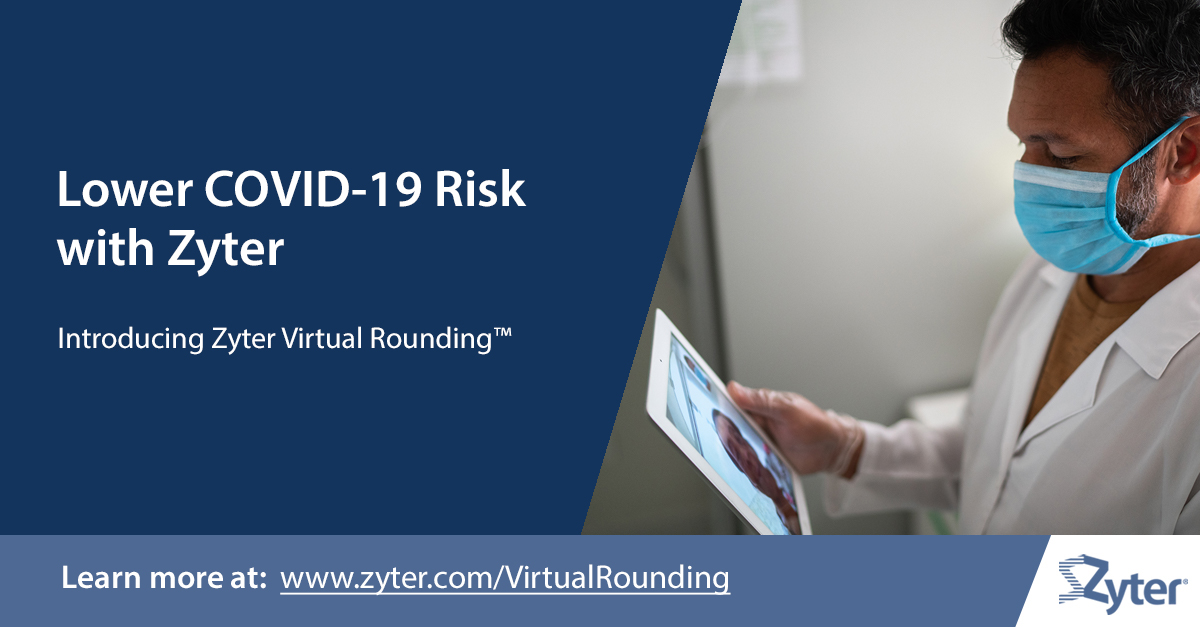 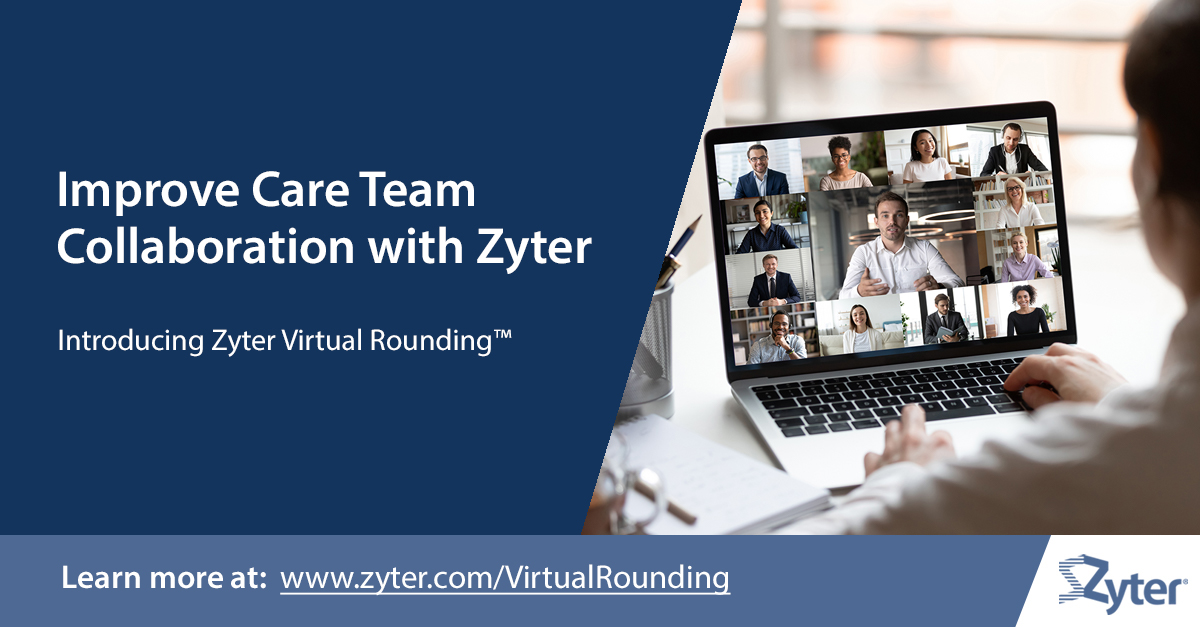 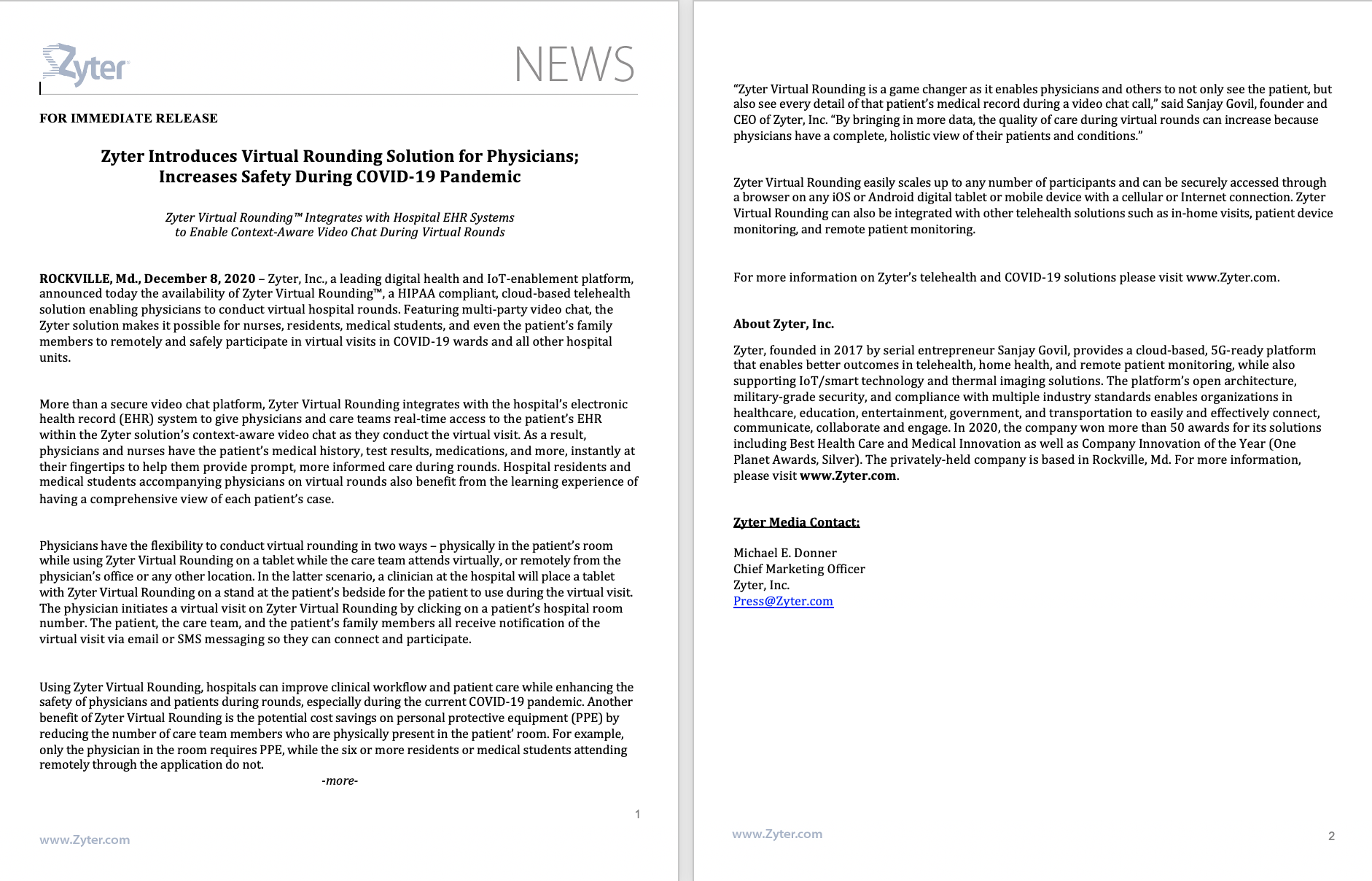